recreatisse.com
recreatisse.com
recreatisse.com
recreatisse.com
recreatisse.com
recreatisse.com
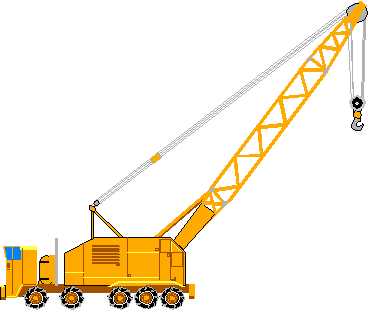 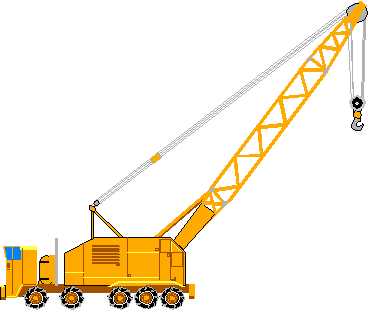 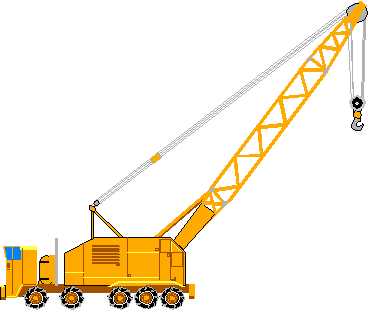 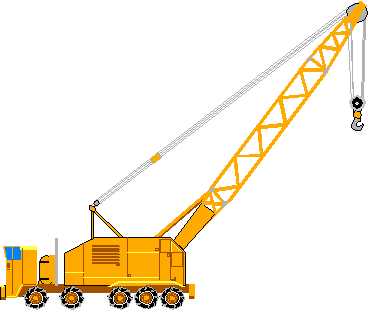 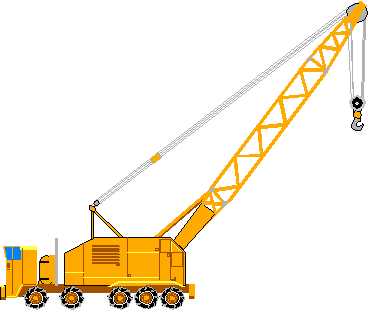 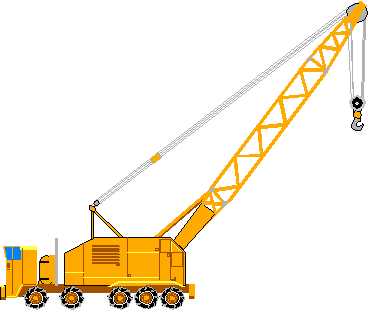 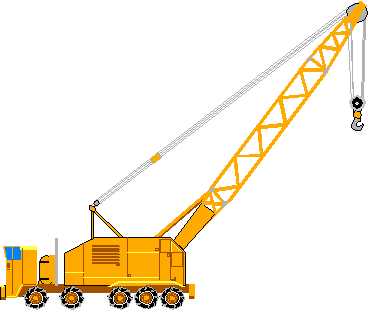 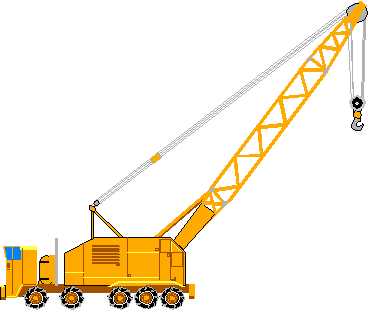 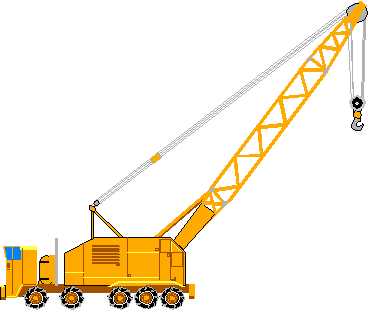 Build-up !
Build-up !
Build-up !
Build-up !
Build-up !
Build-up !
Build-up !
Build-up !
Build-up !
9 centaines
2 dizaines 
4 unités
30 dizaines 
0 unité
20 dizaines 
7 unités
3 centaines
7 dizaines 
8 unités
26 dizaines 
9 unités
32 dizaines 
6 unités
0 centaine
7 dizaines 
2 unités
25 dizaines 
 0 unité
17 dizaines 
 4 unités
recreatisse.com
recreatisse.com
recreatisse.com